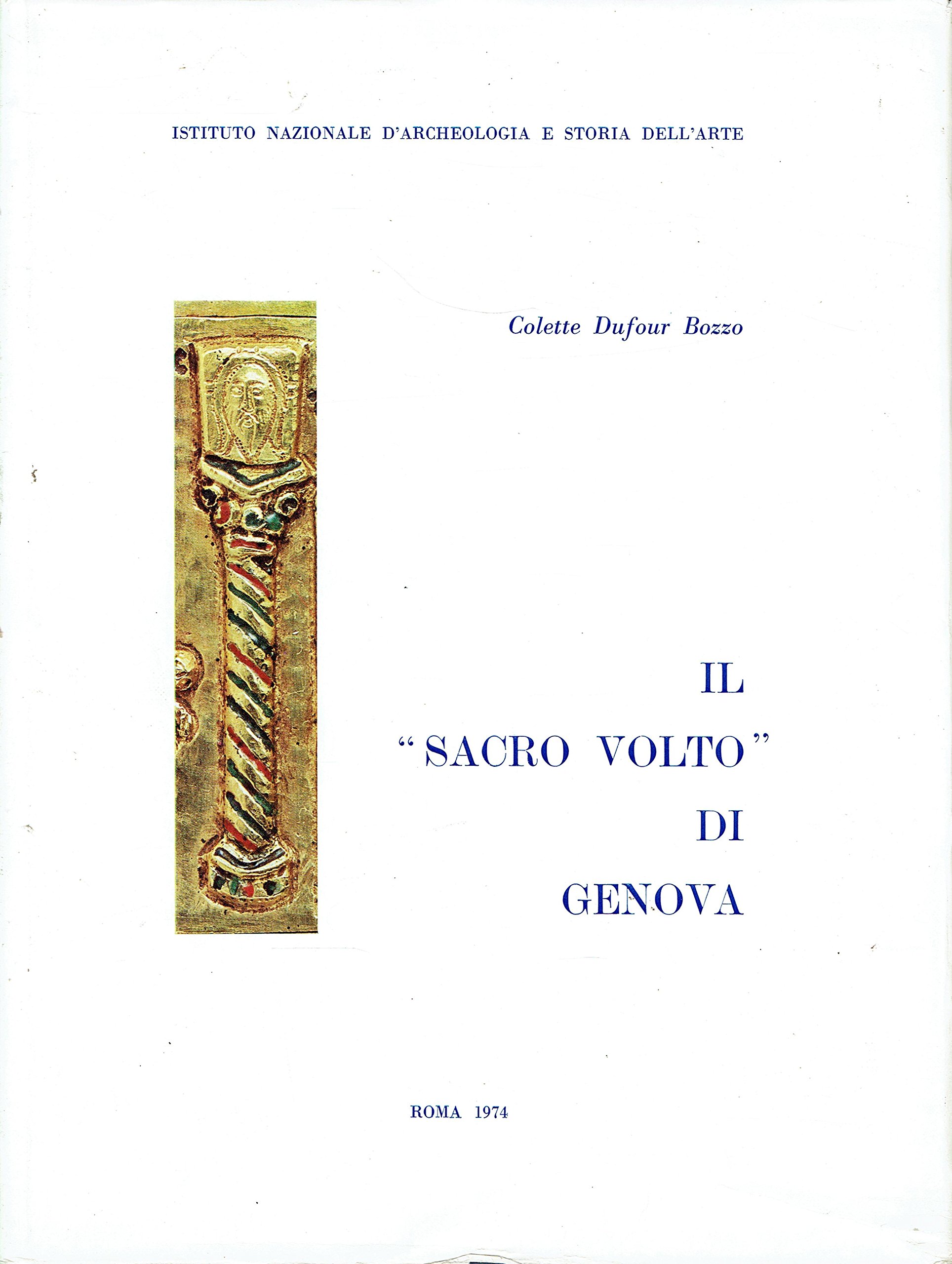 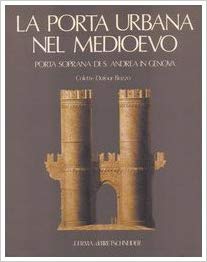 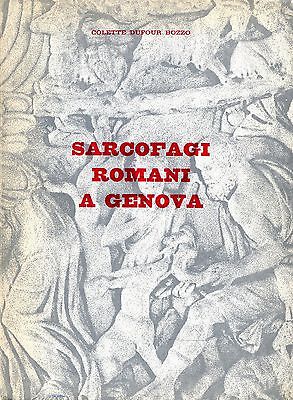 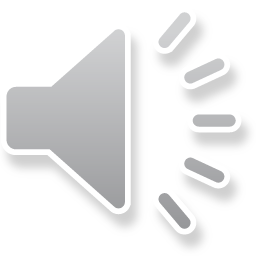 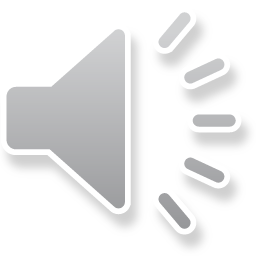 Max von Sydow, 1929-2020
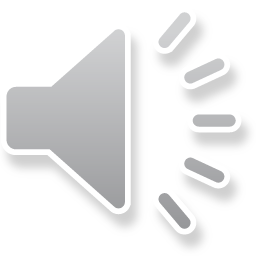 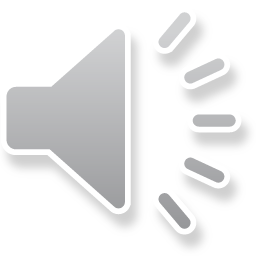 Londra, British Museum